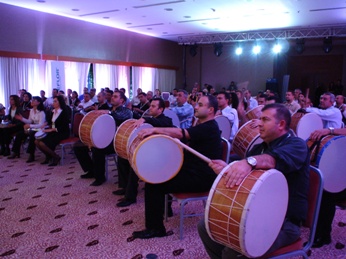 РИТМИЧЕСКАЯ ТЕРАПИЯКОМАНДНАЯ ИГРА2015
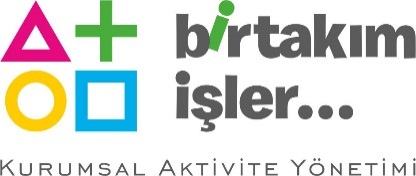 РИТМИЧЕСКАЯ ТЕРАПИЯ
[СЦЕНАРИЙ ]
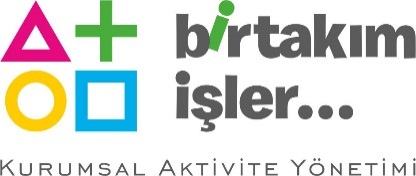 РИТМИЧЕСКАЯ ТЕРАПИЯ
[ПОЛЬЗА]
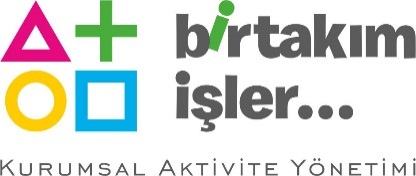 РИТМИЧЕСКАЯ ТЕРАПИЯ
[РИТМИЧЕСКАЯ ТЕРАПИЯ ЭТАПЫ]
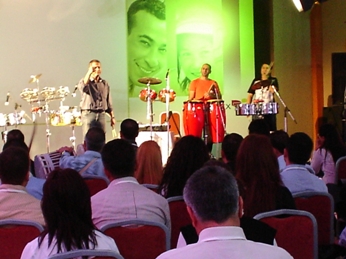 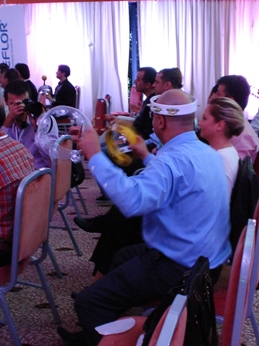 ОЗНАКОМЛЕНИЕ И РАЗОГРЕВ
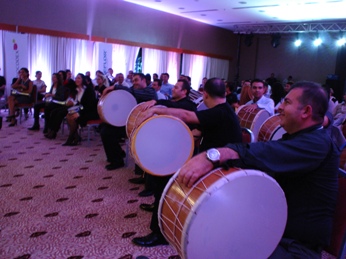 И МУЗЫКА
ОБУЧЕНИЕ И ПРАКТИКА
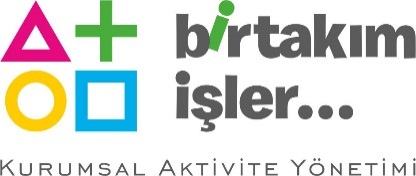 РИТМИЧЕСКАЯ ТЕРАПИЯ
[ЗНАКОМСТВО И ОТБОР КОМАНД]
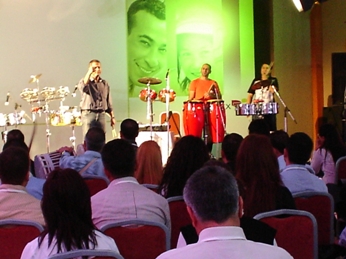 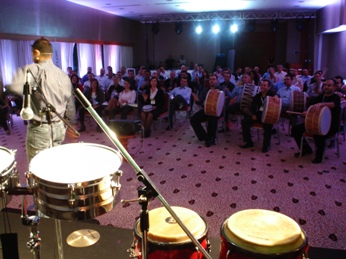 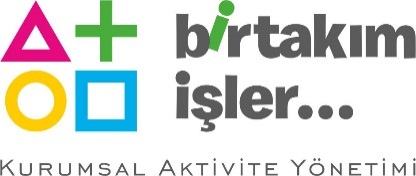 РИТМИЧЕСКАЯ ТЕРАПИЯ
[ТЕОРЕТИЧЕСКОЕ ОБУЧЕНИЕ]
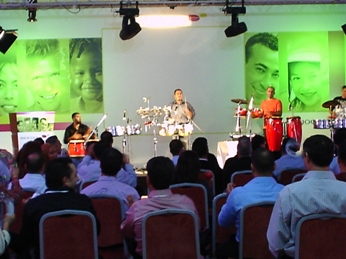 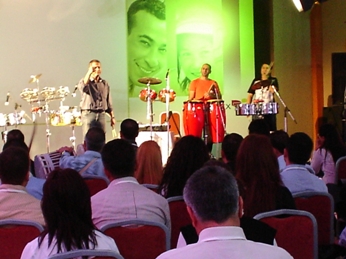 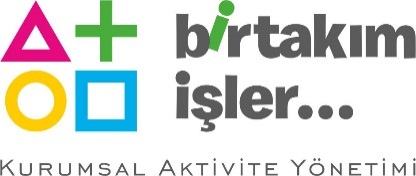 РИТМИЧЕСКАЯ ТЕРАПИЯ
[ПРАКТИКА]
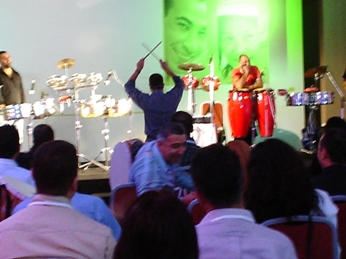 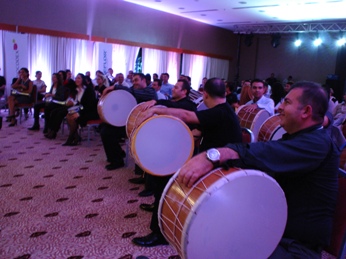 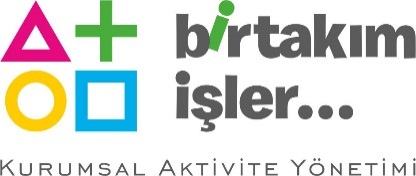 РИТМИЧЕСКАЯ ТЕРАПИЯ
[И МУЗЫКА]
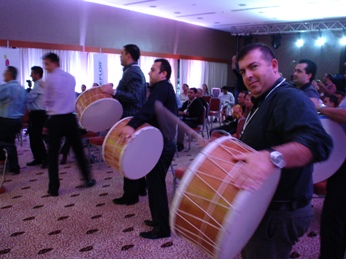 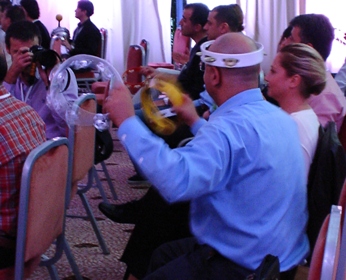 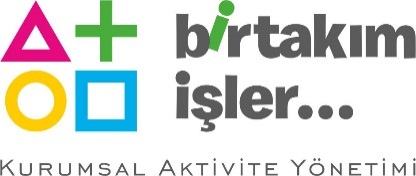 РИТМИЧЕСКАЯ ТЕРАПИЯ
[ИСПОЛНИТЕЛЬНАЯ ГРУППА]
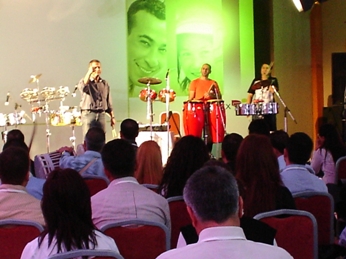 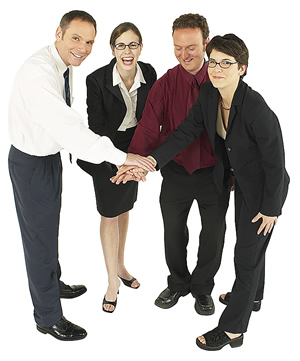 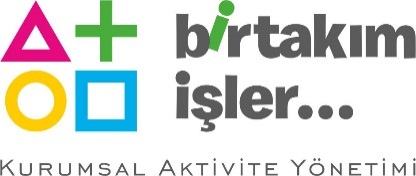 РИТМИЧЕСКАЯ ТЕРАПИЯ
[ПРИМЕР РАСПИСАНИЯ]
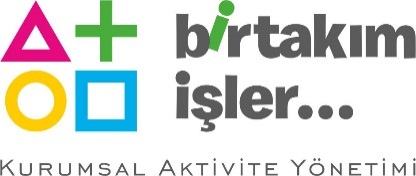 РИТМИЧЕСКАЯ ТЕРАПИЯ
[СТОИМОСТЬ]
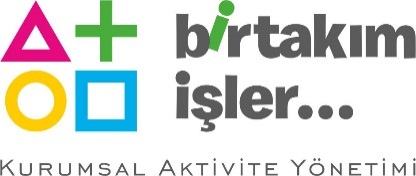 РИТМИЧЕСКАЯ ТЕРАПИЯ
[СПАСИБО]
СПАСИБО
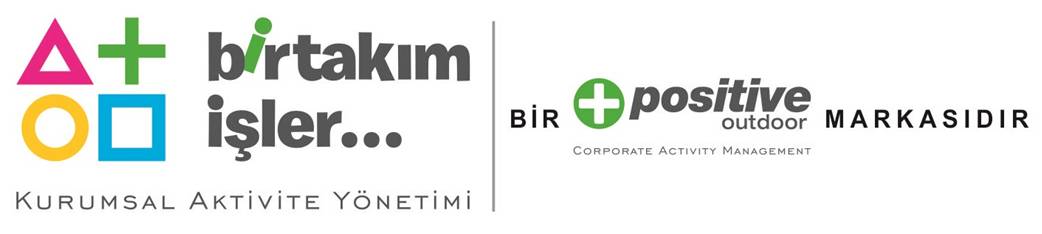 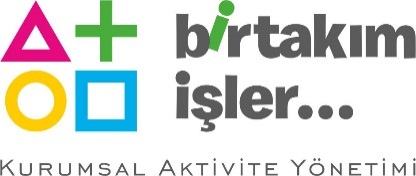 РИТМИЧЕСКАЯ ТЕРАПИЯ